The Roaring 20’s
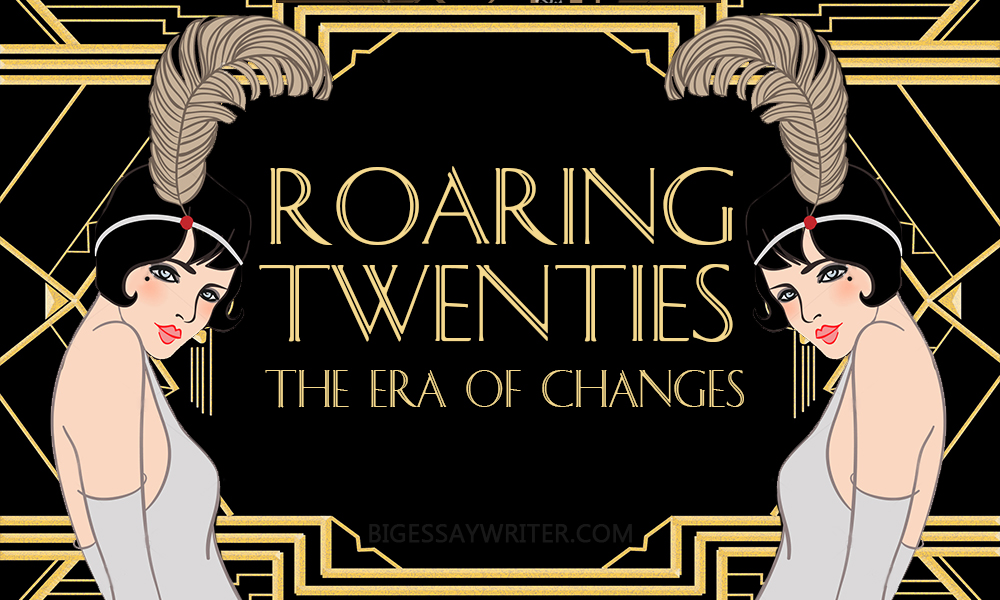 Setting the Stage
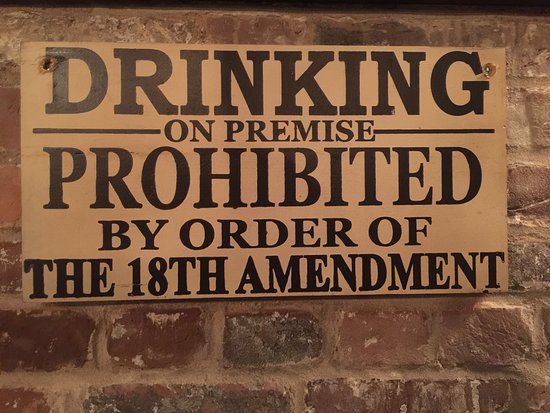 WWI is over and we focus attention back on the homefront
Young men and women began living the high life
Dancing, drinking, listening to the newest thing in music… jazz!!!

In 1920- the 18th Amendment is passed
Made drinking, selling, or producing alcohol illegal
Time becomes known as “Prohibition”
Leads to… 
Speakeasies (illegal bars)
Moonshine, Rum-Runners
Mob-Controlled illegal businesses
Civil Rights for African Americans
When war ended… still faced discrimination
Many were fired from wartime jobs
AA’s returning from war couldn’t even find work
Couldn’t live where they wanted
Children couldn’t even go to school of choice
The NAACP- 
Fought for AA’s to gain civil rts.
Helped bring lawsuits against those who discriminated
Fought for rts of all Americans
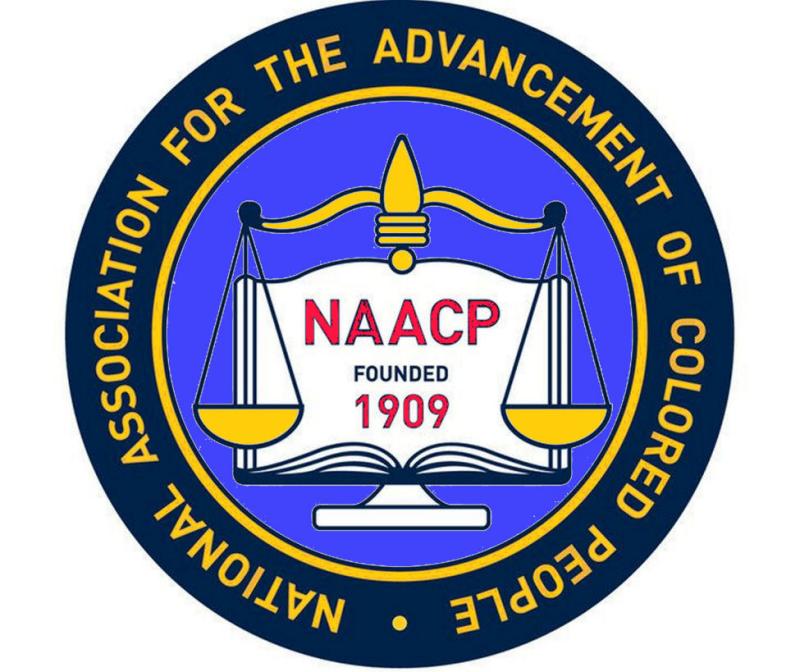 Harlem Renaissance
development of the Harlem neighborhood in New York City as a black cultural mecca 
Lasting roughly from the 1910s through the mid-1930s
the period is considered a golden age in African American culture, manifesting in literature, music, stage performance and art.
Langston Hughes
Louis Armstrong
JAZZ MUSIC
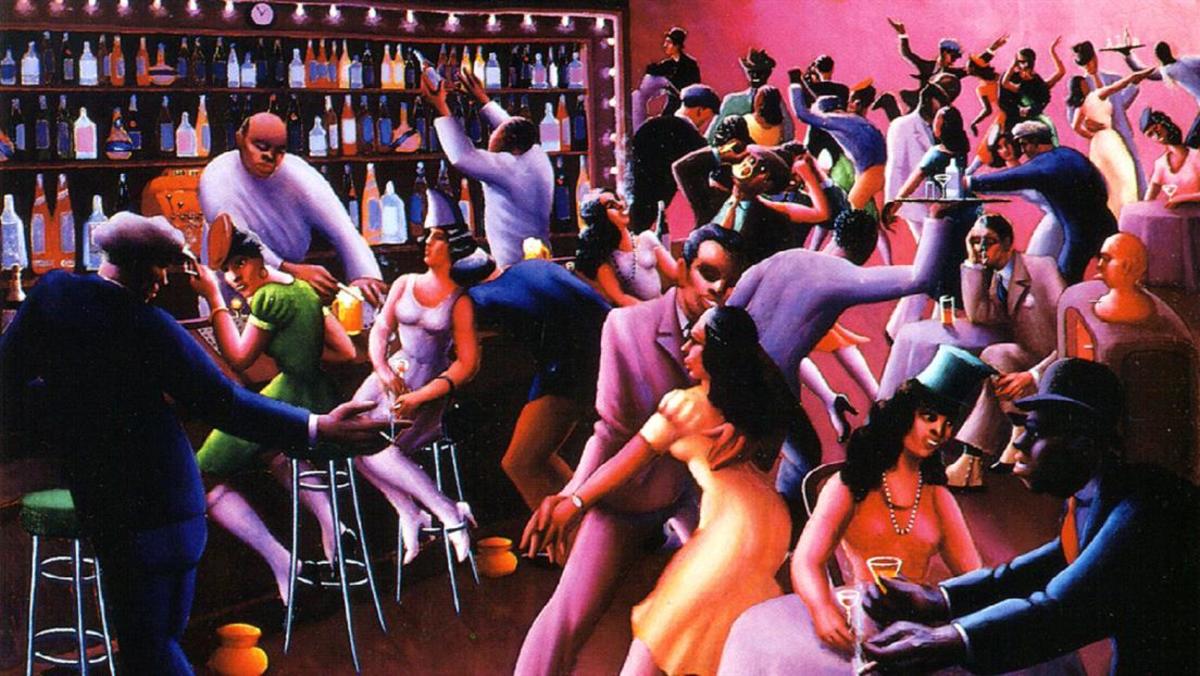 Voting Rights for Women
1920- 19th Amendment is passed
Gave the right to vote to women
Struggle began years before
Women like…
Elizabeth Cady Stanton 
Susan B. Anthony lead the charge
By 1914- 13 states had given rts. to women
Becomes official in US in 1920
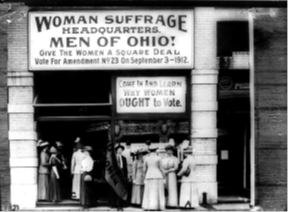 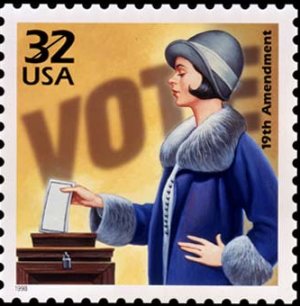 [Speaker Notes: Music video on the stamp]
Beginning of the Consumer Age
During 20’s-
Business & industry boomed
Provided good jobs
Good wages
Demand for factory-made goods grew
Leads to economic boom
Factories poured out 
washing machines, irons, vacuums, toasters, suits & dresses, make-up, soaps, and toothpaste
Cars took a huge share of market
From 1919-1929, the # of cars rose from 7 mil to 23 mil!!!
Auto-factories and parts factories rushed to be build
Roads and highways were pushed forward too
New businesses started from cars too
Gas stations, service stations, repair shops, motels, etc.
All in all…
4 mil new jobs were created b/c of the car
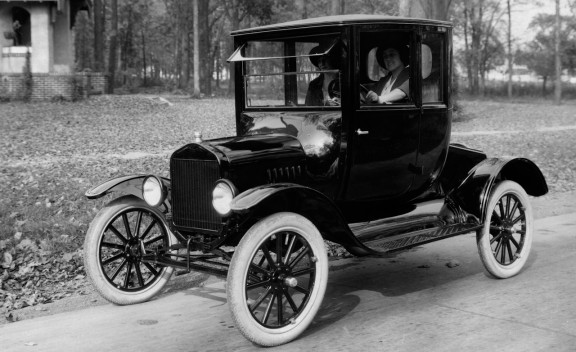 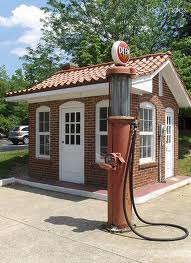 Buy Now… Pay Later …. Introduction of CREDIT
1920’s- more and more were buying on credit
Paid small amount each month until paid off
Each payment also included interest, charge that covered the time of the money borrowed
b/c all this was new…
Many were spending more than they earned
But times were great… this can never end!!!
Soon the economic bubble would burst!
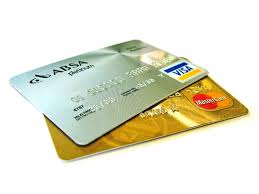 The Roaring 20’s in North Carolina
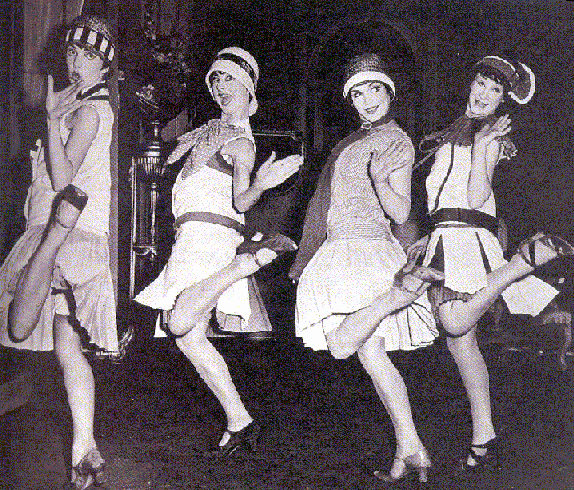 1920’s brought so many changes to south
Some embraced them, some thought it was a time of loose morals, and people
Craziness like 
women cutting their hair!
Wearing skirts that exposed their calves!
Smoking, drinking, and dancing to the “devil’s music”… jazz!!!
Harlem Renaissance 
Cars and speakeasies began giving the youth of American more freedom than their parents wanted!!!
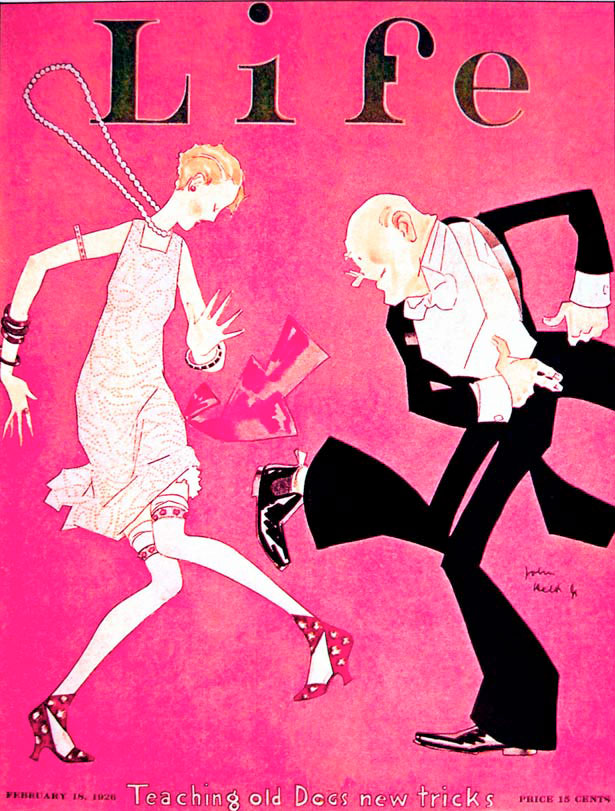 [Speaker Notes: Roaring 20’s video summing up on pink pic]